Bluetooth Cochlea
Zhao Zijian 5130309770
[Speaker Notes: Good morning, everyone.
I am Zhao Zijian, a member of the Bluetooth cochlea group .
Today I would like to introduce my work to you.]
Bluetooth Cochlea
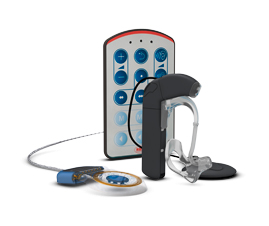 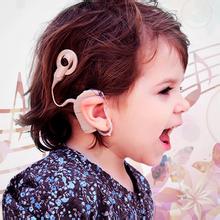 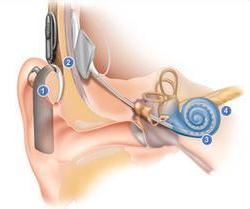 [Speaker Notes: First of all, just a brief introduction.
The Bluetooth cochlear is a electronic device implanted in ears to help deaf people to hear voice.]
Content
Android Programming

Interface of Scene Selection
Login and Register

Audio Scene Recognition(survey)

Why we need this - Background
What others have done - Product
How we can do this - Algorithm
[Speaker Notes: And this is the content of my presentation.
First, I will introduce my programming work. It is mainly android programming.]
Android Programming
Interface of Scene Selection
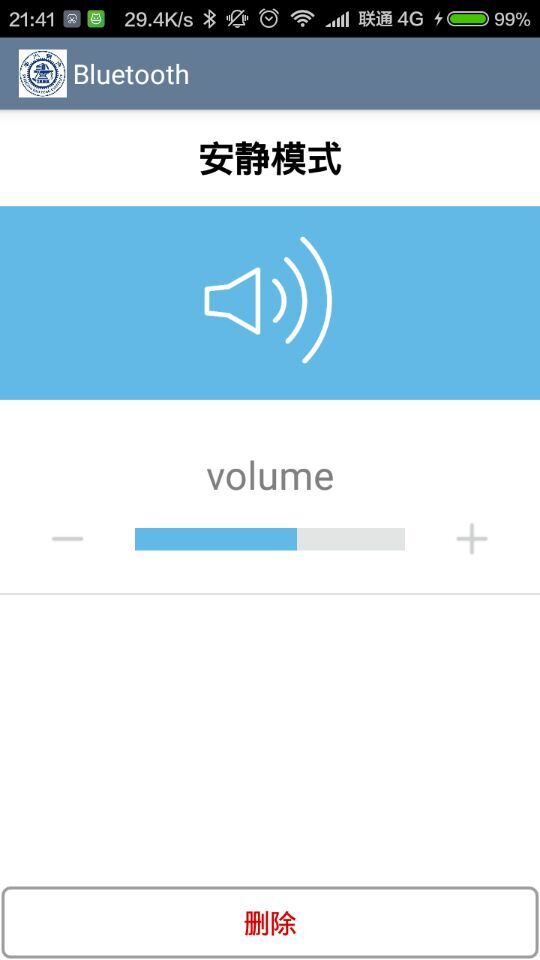 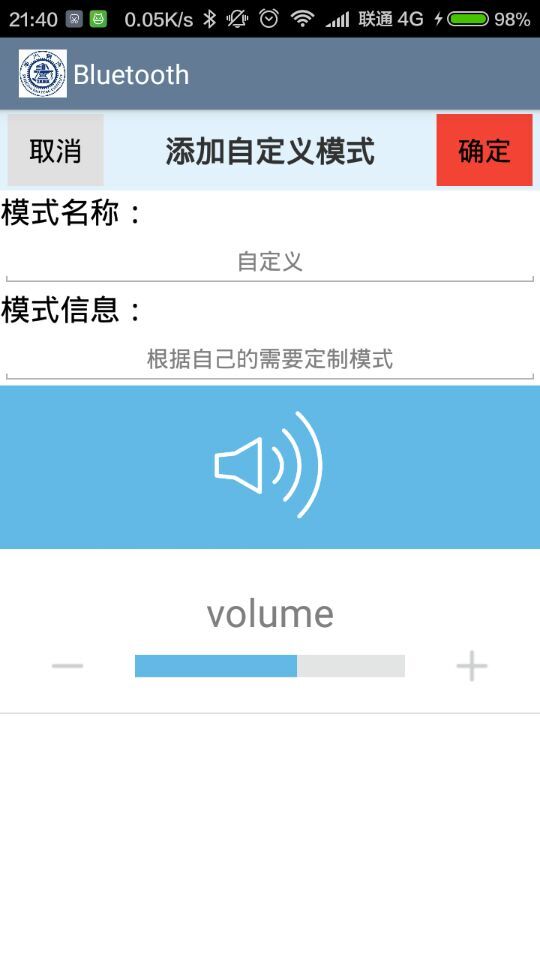 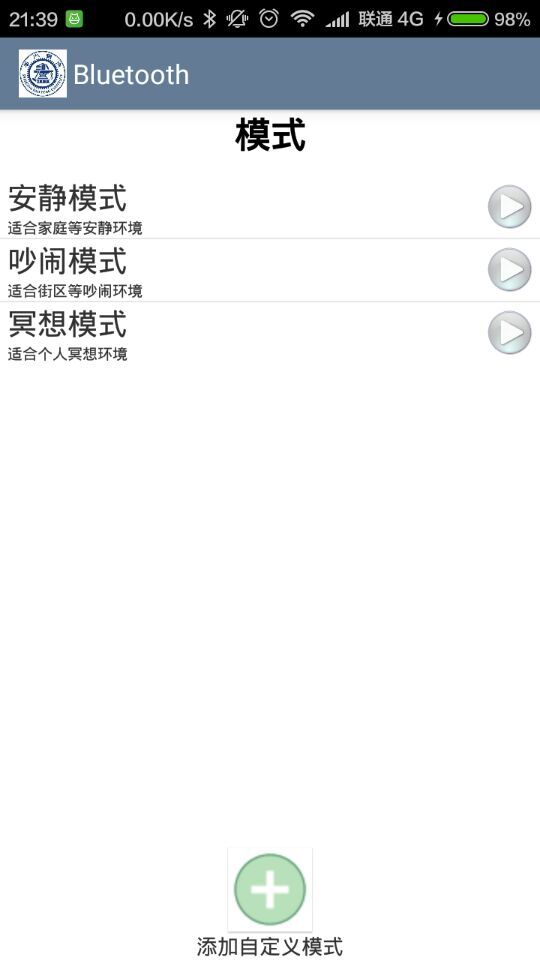 [Speaker Notes: I implemented the interface of the scene selection.
The users have several different scenes to select. They can edit the detailed settings in the scene.
And they can also add their own customized scenes.]
Android Programming
Login and Register
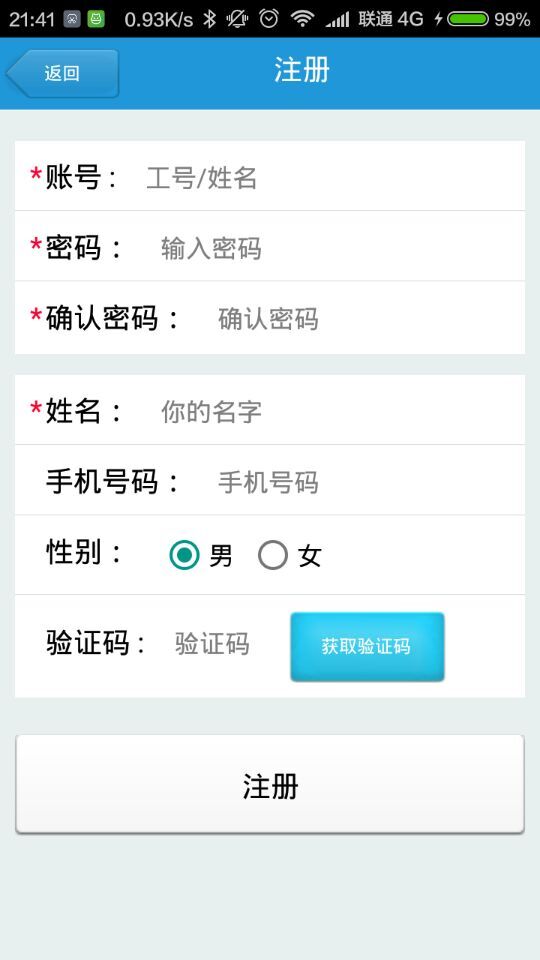 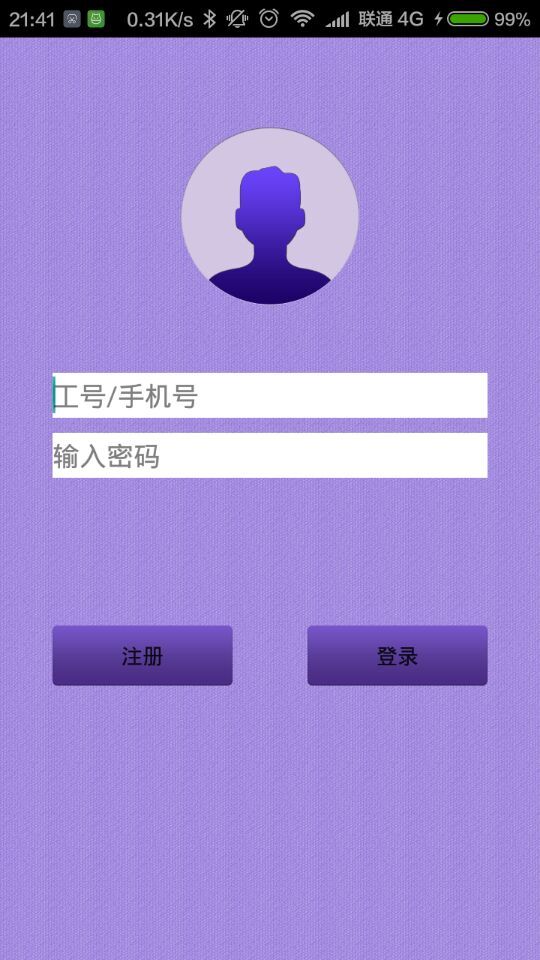 [Speaker Notes: I also implemented the login and register function of the application. 
But I are not going to introduce the technical details of the programming
Because I don’t think  you will enjoy it.]
Content
Android Programming

Interface of Scene Selection
Login and Register

Audio Scene Recognition(survey)

Why we need this - Background
What others have done - Product
How we can do this - Algorithm
[Speaker Notes: so next I would like introduce some interesting survey about audio scene recognition which will be applied in our application in future.
I will introduce it from three aspects. 
Why we need this
What others have done
And how we can do this]
Why we need this - Background
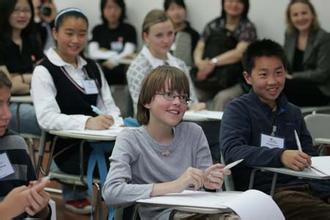 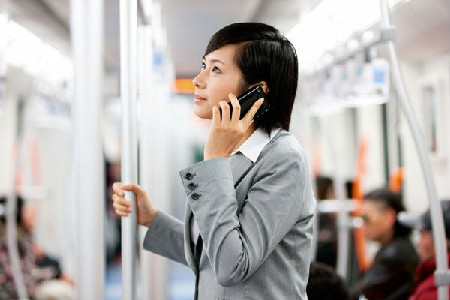 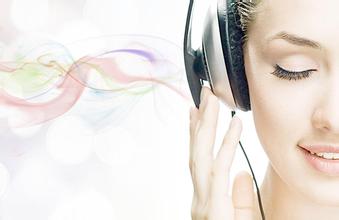 [Speaker Notes: Why we need this. Do not forget that our goal is to develop a Bluetooth cochlea to help deaf people hear voice. 
To make sure that they can hear clearly in any place, the volume settings must be adapted to the scenes
Although the users can change to different settings according to different scenes, it is annoying for them to manually change frequently.  
So to automatically manage the volume settings, we will need audio scene recognition.]
What others have done - Product
Australia Cochlear Inc               Scene Classifier 




America Advanced Bionics Inc  Auto Sound
Broadest Input Dynamic Range


Austria Medical Electronic Inc   Automatic Sound Management
Broad Input Dynamic Range
Automatic Volume Control
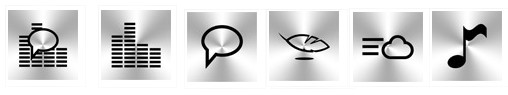 [Speaker Notes: And what others have done
There are three most popular artificial cochlea companies in the world. And I’ve researched how they implemented the function of letting people
Hear clearly anywhere. 
For the Australia Cochlear Incorporation, they just implemented a scene classifier which provides six scenes. It can automatically recognize scenes  and change volume settings. And the users  can also manually change the scene setting.
For the American Advanced Bionics Incorporation, they implement an auto sound program which can adapt to any scenes. 
And its advantage is the broadest input dynamic range. The input dynamic range is the volume range the processor can collect. The bigger, the better.
For the Austria Medical Electronic Incorporation, it is similar to the American Advanced Bionics incorporation. It also implement
a automatic sound management program. And its advantage is broad input dynamic range and automatic volume control.  
Notice that the second and third one benefit from their processors. I have no idea of that. So I will introduce some algorithms for audio scene recognition.]
Algorithm – Feature Extraction
Frequency extraction
Mel frequency LPC coefficients
Perceptual linear prediction features
Linear prediction cepstral coefficients
Stationary
frequency-based
Feature Extraction
Wigner-Ville distribution
Short-time Fourier transform
Continuous wavelet transform
Fast discrete wavelet transform
Non-stationary
time-frequency-based
[Speaker Notes: Here is a overview.
The first step is always feature extraction. 
Feature extraction can be split into two broad types: stationary feature extraction which is frequency-based and non-stationary
Feature extraction which is time-frequency based .Stationary feature extraction produces an overall result detailing the frequencies contained in the entire signal. With stationaryfeature extraction, no distinction is made on where these frequencies occurred in the signal. 
In contrast, non-stationary feature extraction splits the signal up into discrete time units. This allows frequency to be identified 
as occurring in a particular area of the signal, helping understand the signal.
And in the right I list some of the methods that can be used in feature extraction.]
Algorithm - Classification
Classification

Dynamic time warping (DTW)
Hidden Markov models (HMM)
Learning vector quantization (LVQ)
Self-organizing maps (SOM)
Ergodic-HMMs
Artificial neural networks (ANN)
Long-term statistics
Maximum likelihood estimation (MLE)
Gaussian mixture models (GMM)
Support vector machines (SVM)
Deep neural networks
[Speaker Notes: After we have extracted the features, the second step is classification.
There are many classification algorithms. Some of them are listed here.
I will introduce two out of them. One is Dynamic time warping, and the other one is Deep neural networks.]
Dynamic time warping(DTW)
Pattern Matching                                         Dynamic Programming
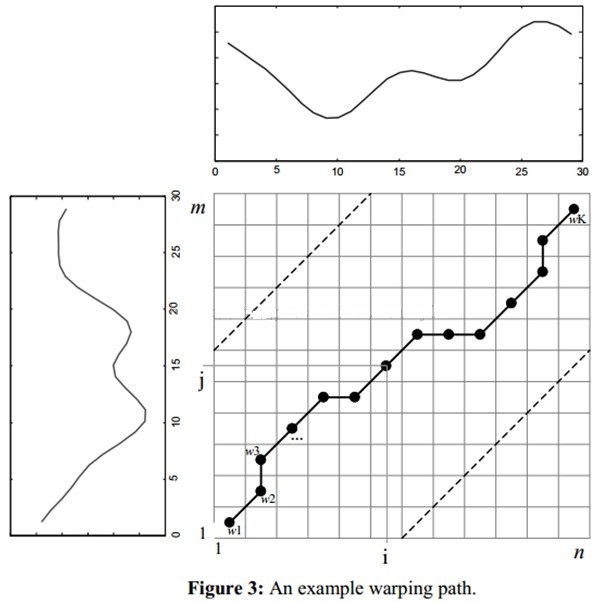 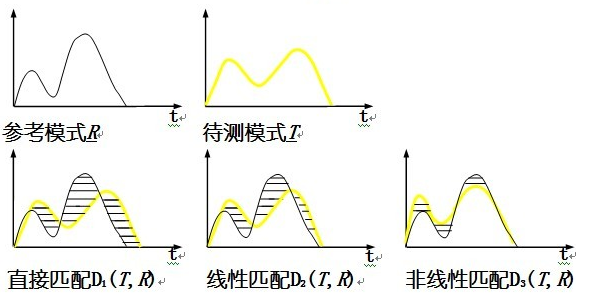 [Speaker Notes: Dynamic time warping is a pattern matching method using dynamic programming.
As you can see from the figure, Two signals may be similar, a little different just because some shifting in the time. 
if we directly match the two signals or use a linear approach to match them, we won’t get the similarity truth.
So DTW uses a dynamic programming approach  to align the length of the signal with the length of the reference signal. 
So that we can recognize the similarity between the two signals.To use DTW, feature extraction was first applied to each signal and then the test signal was warped against each of the reference signals andthe error between these two signals was recorded. The smallest error was taken to represent the closest class of sound.]
Deep neural network
Pre-training of DNN via DBN
Fine-training of DNN
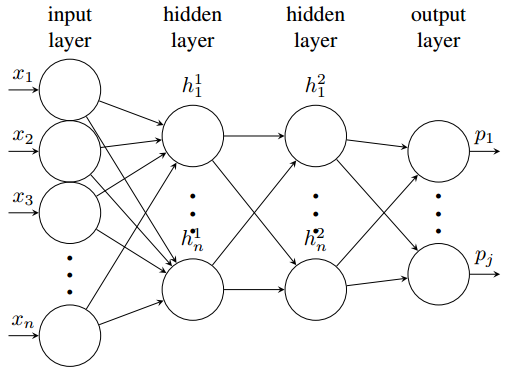 Input: audio features
Output: audio context class
Dataset: LITIS Rouen audio dataset

2 hidden layer with 50 neurons : 80%
5 hidden layer with 500 neurons: 91.6%
7 hidden layer with 1000 neurons: 92.2%
Reference: DEEP NEURAL NETWORKS FOR AUDIO SCENE RECOGNITION(2015)
[Speaker Notes: Next we introduce how the popular Deep neural network can be used to solve this audio scene recognition problem. 
Just like what we have talked about, first extract the features and use them as inputs. The output is audio context class.
Then just define a deep neural network to train the model.
And here are some results from the reference paper Deep neural networks for audio scene recognition.
Notice that just 5 hidden layers with 500 neurons already achieve some good result.]
How we can do this
Dynamic time warping

Need good patterns

Deep neural network

Need training dataset

Environmental sounds Dataset 
http://www.cs.tut.fi/~heittolt/datasets

Method
Use DNN to train a classifier 
Use clustering to generate patterns, then use DTW to do pattern matching
[Speaker Notes: And finally how we can do this.
The dynamic time warping algorithm is easy to implement. But it needs good patterns.
The Deep neural network is a state-of-the-art technique. But it needs training dataset.
And fortunately, I found a website which lists many accessible environmental sounds datasets.
So ,  I propose two methods:
The first one is to use DNN to train a classifier
And the second one to use clustering or some other algorithms to generate good patterns, then use DTW to do pattern matching.]
Thanks!
Any Questions?